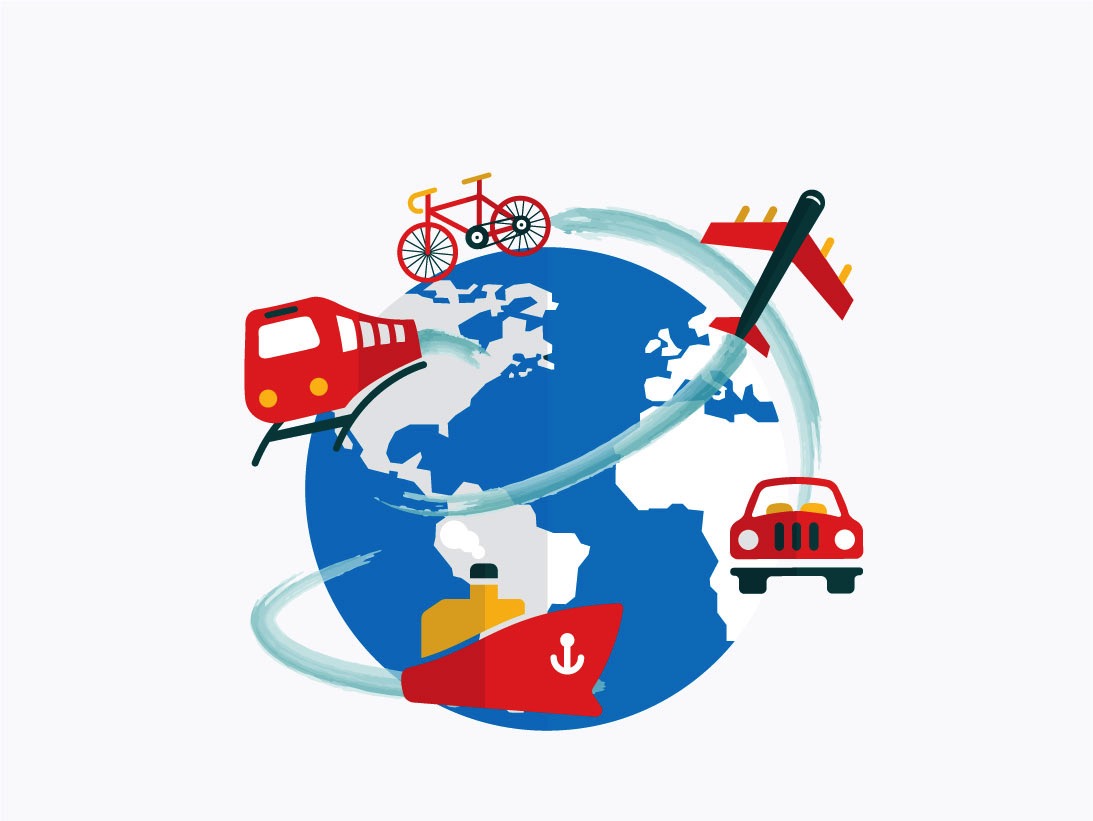 Adventures!
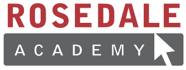 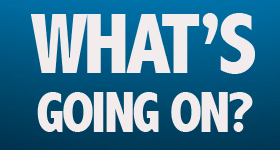 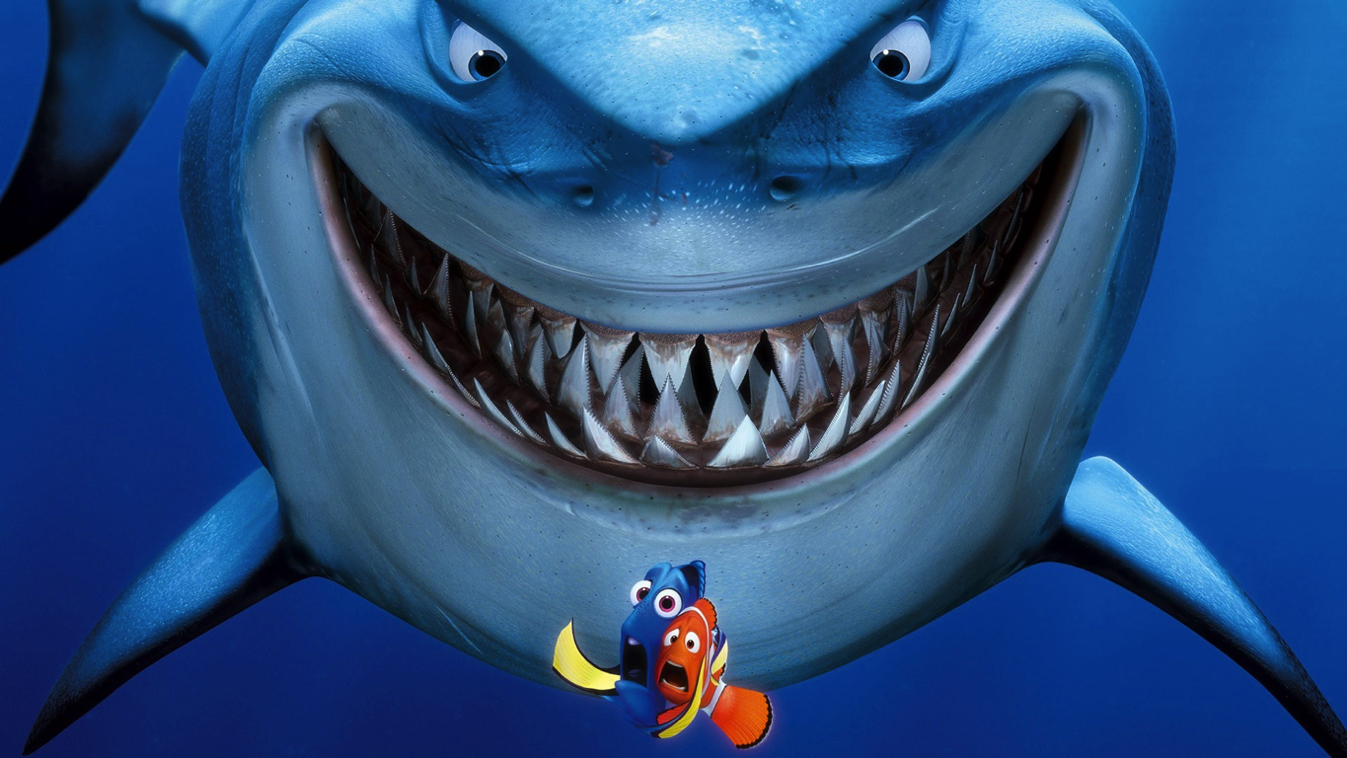 [Speaker Notes: What’s going on?”  <- each lesson in this unit will have a section called Whats going on in the beginning to stimulate conversation and break the ice before class begins!  Make your pen colour white and draw all of the key words on the board that the students come up with when they are describing or talking about the picture.]
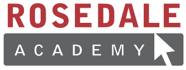 What did I learn last class?
Sounds of the letters ‘tt’, ‘pp’, ‘nn’, ‘mm’,’dd’
Word Banks
Word Walls
New safari words
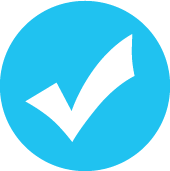 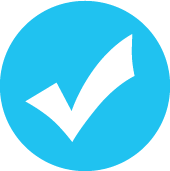 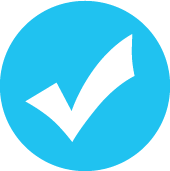 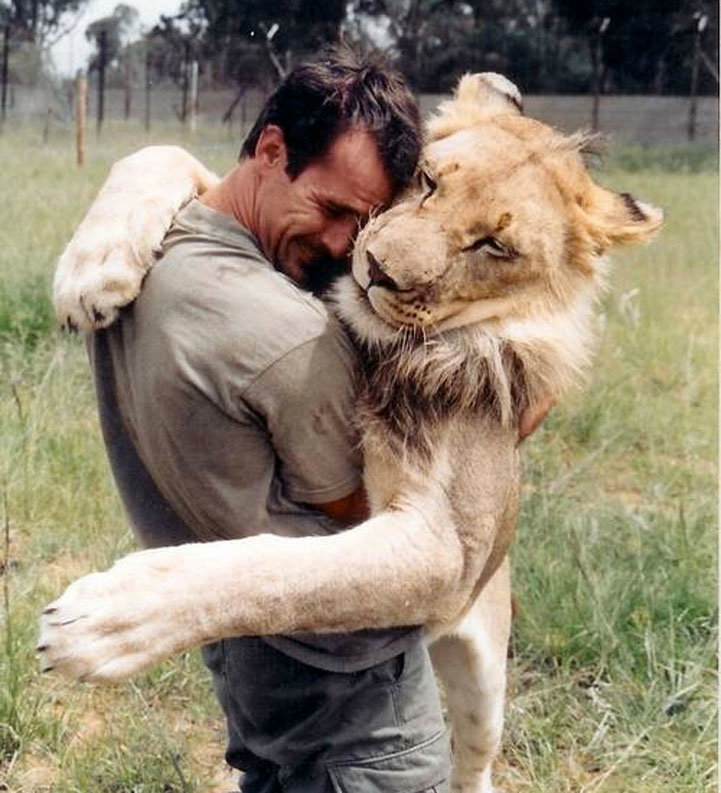 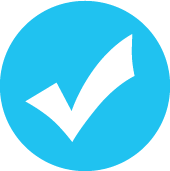 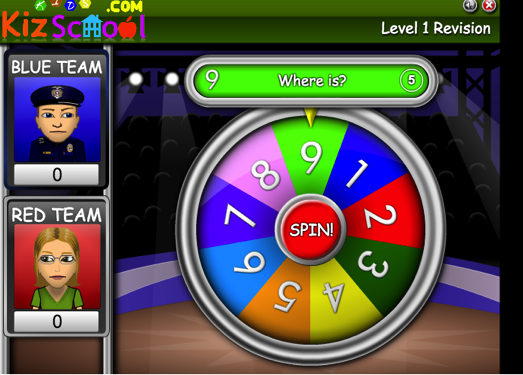 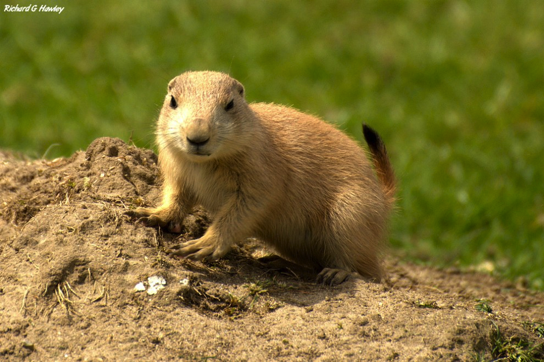 [Speaker Notes: Have the students read out what they have just completed and have them recap the content as well. Congratulate them!]
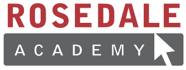 Adventures
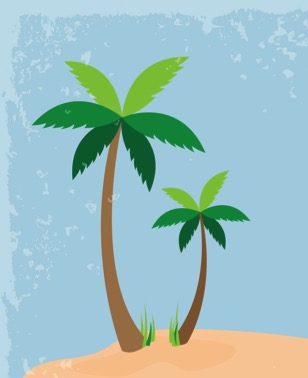 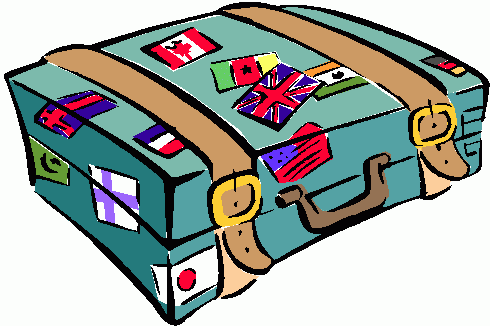 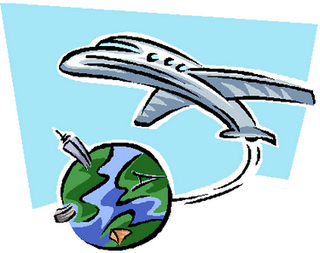 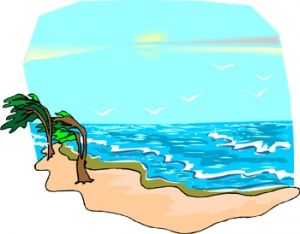 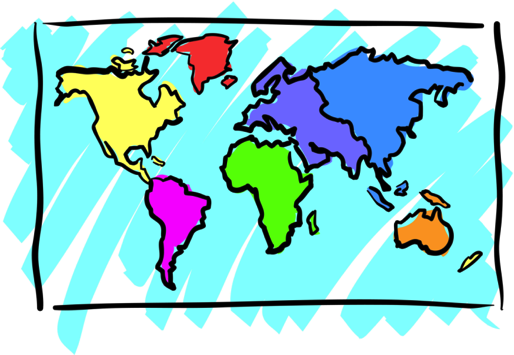 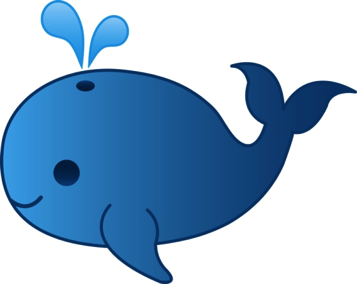 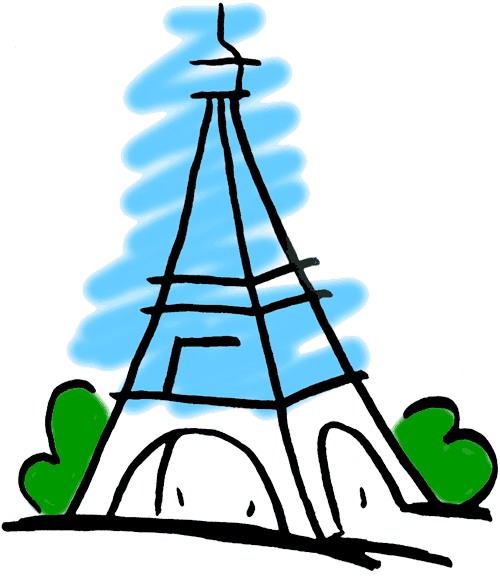 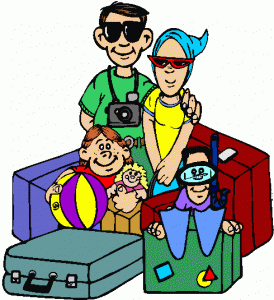 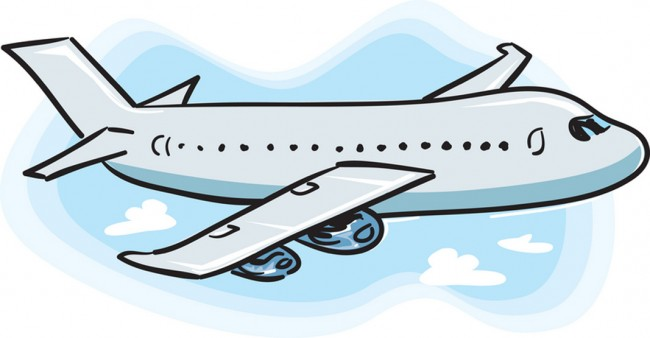 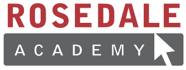 What will I learn today?
Sound of the letters ‘gg’ and ‘ff’
Answering questions 
Using Questions Marks: ??
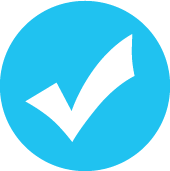 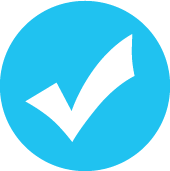 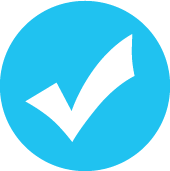 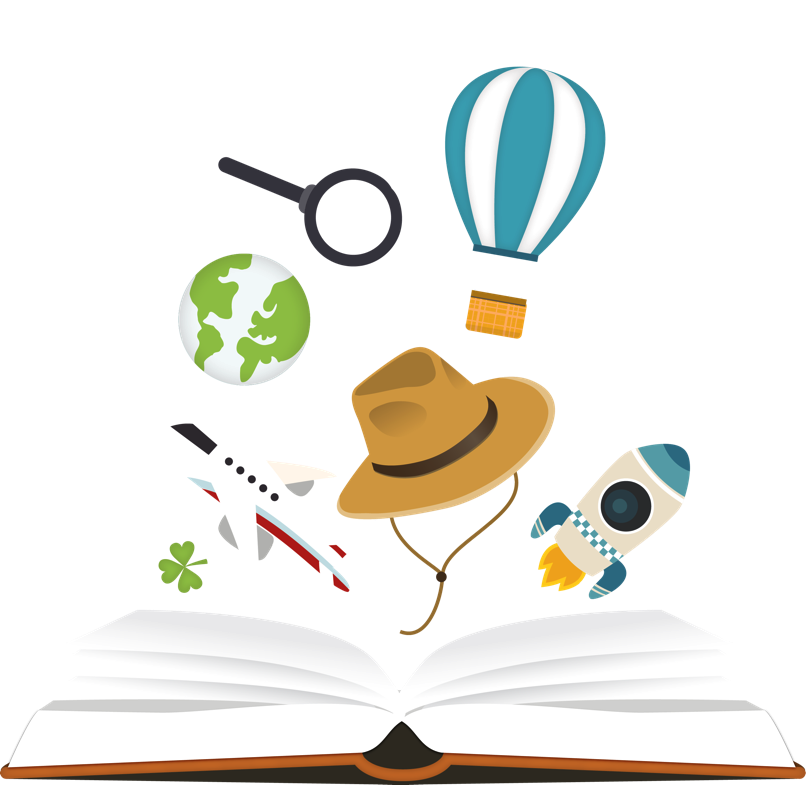 [Speaker Notes: Have the students read out the learning goals for the day.]
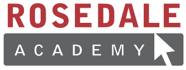 What is that sound?
Listen closely and see if you know what the sound is!
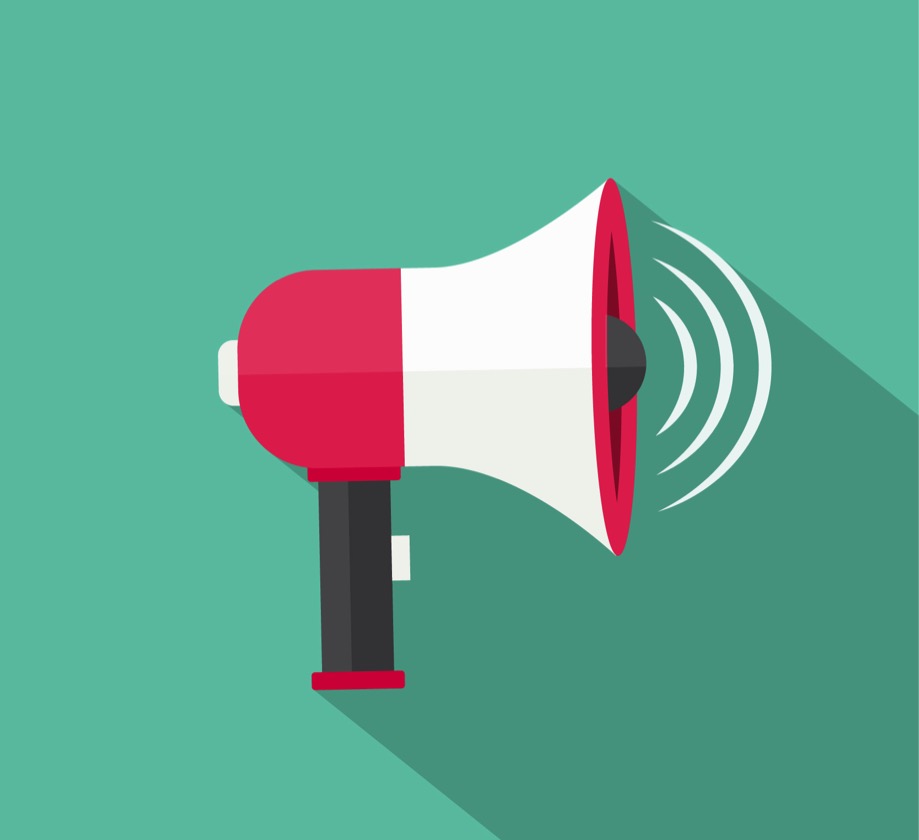 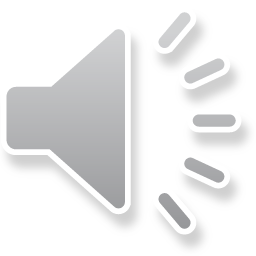 [Speaker Notes: Find the movie clip “wave” and play it for the students.  It is a blank image so that the students can only hear the lion roaring and not see it.  Have the students guess before showing them the next slide.]
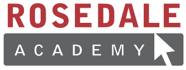 What is that sound?
Listen closely and see if you know what the sound is!
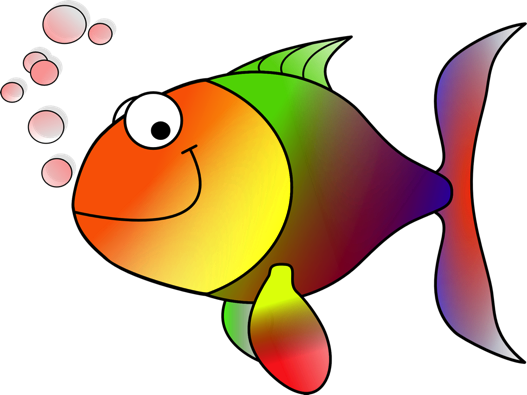 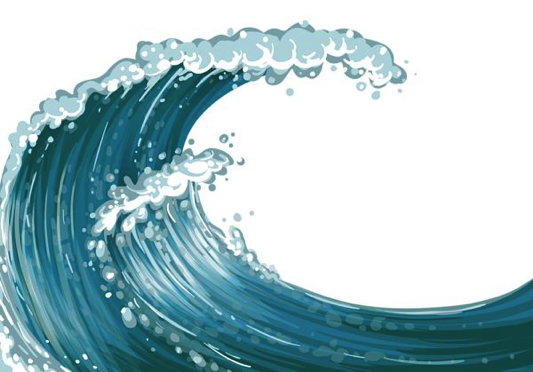 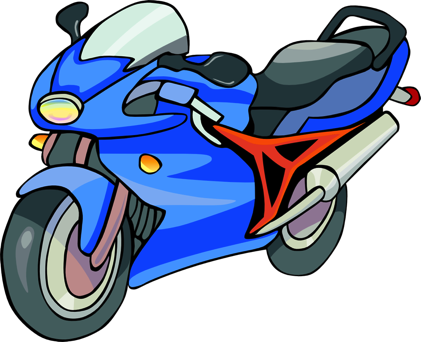 [Speaker Notes: Have them circle the what they thought the sound was.  You can write the words down underneath so that the students can visualize the vocabulary.]
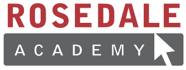 You’re right!
SPLASH! It is waves crashing!
Surfers use waves for fun!
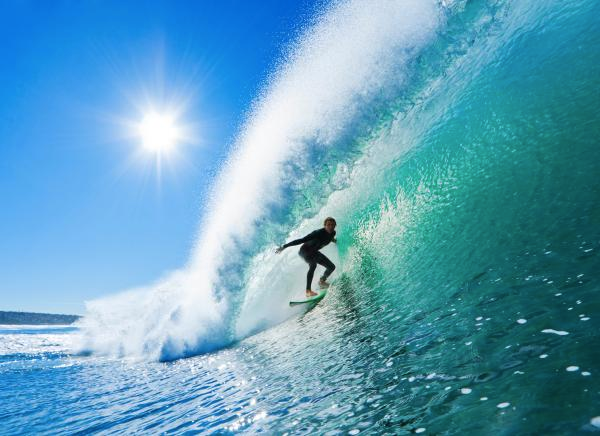 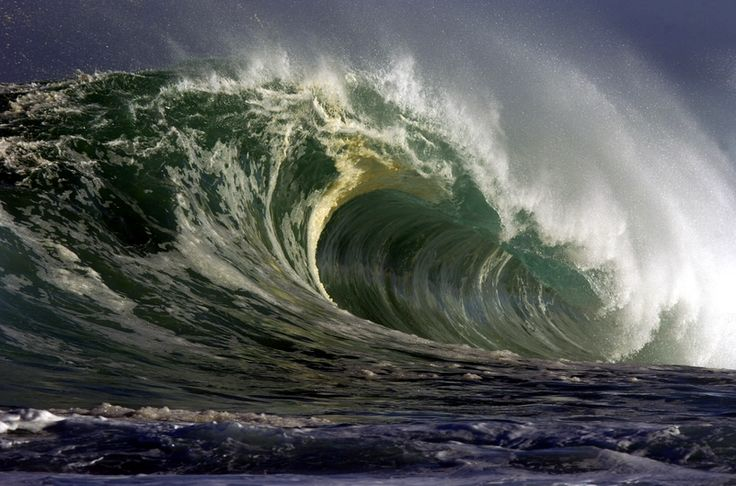 [Speaker Notes: Read out the description.]
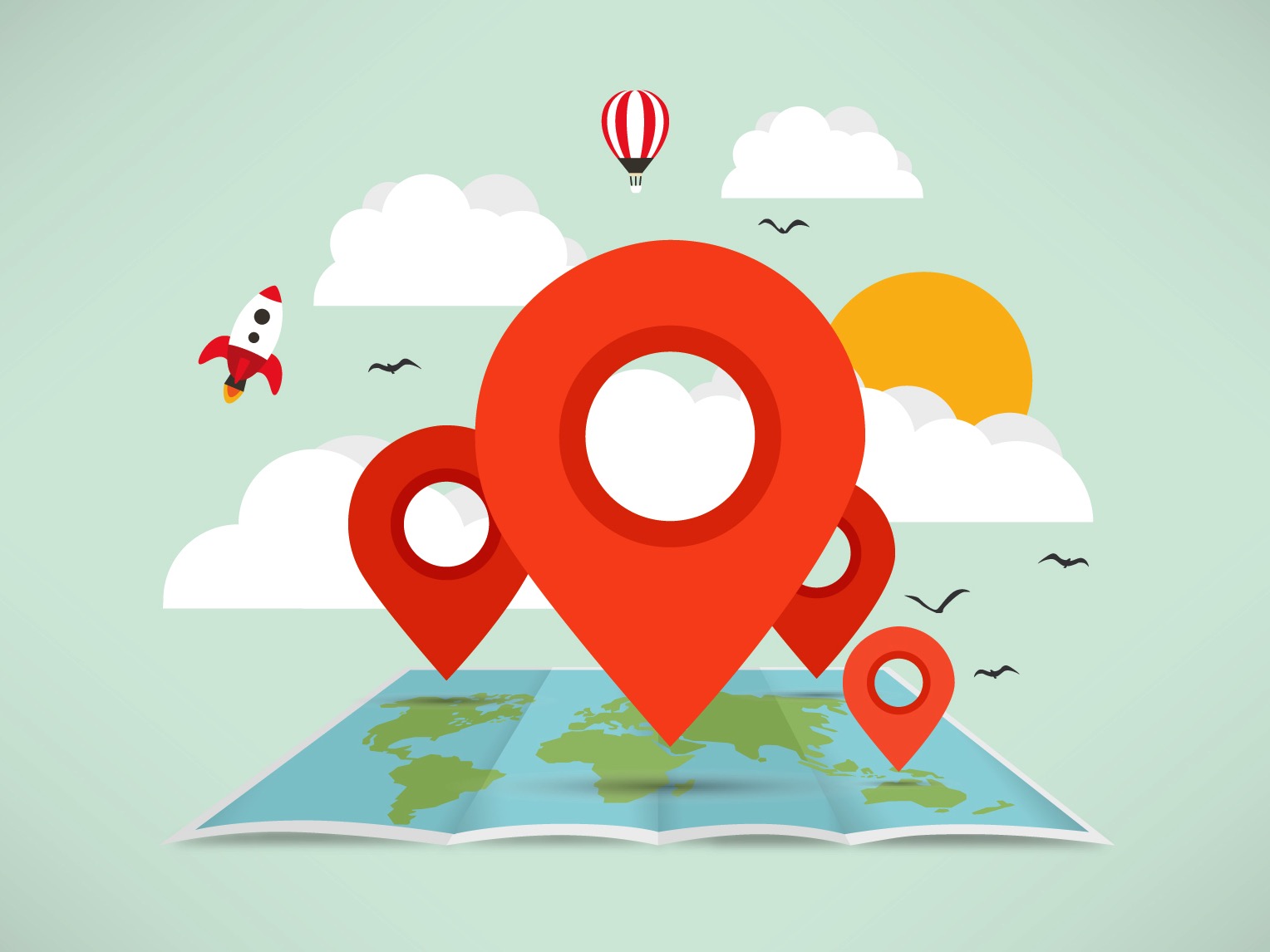 Where are we going today?
[Speaker Notes: Play the ‘Where are we going today?” video and have the students guess where they are going today.]
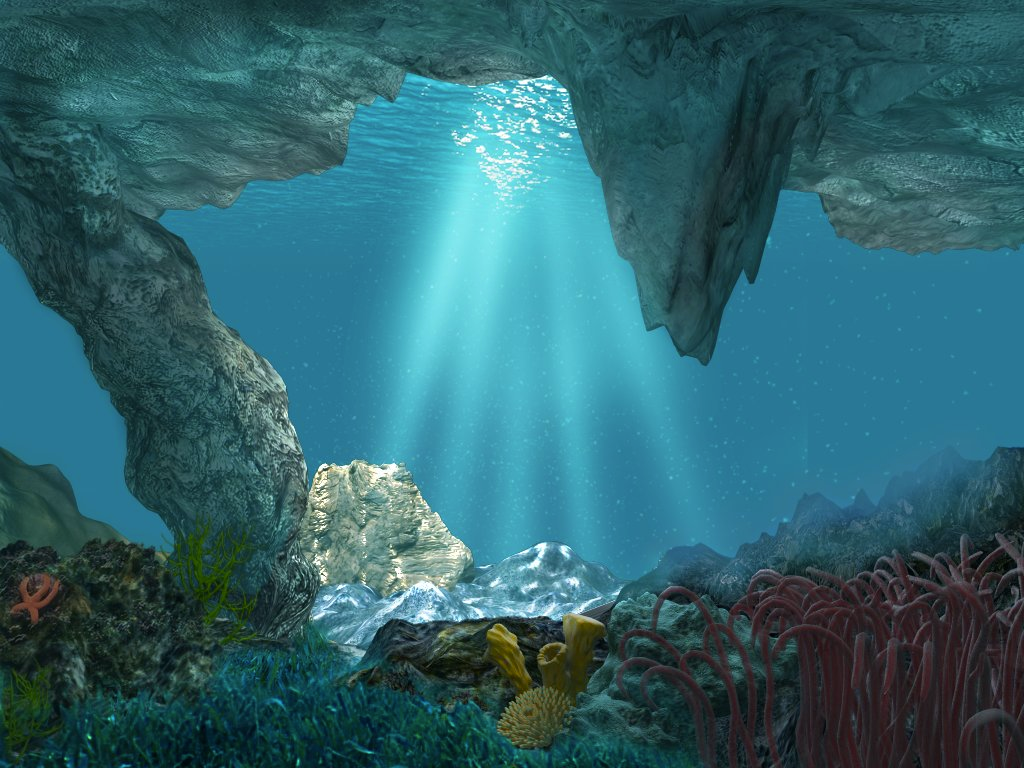 We are going UNDERWATER!
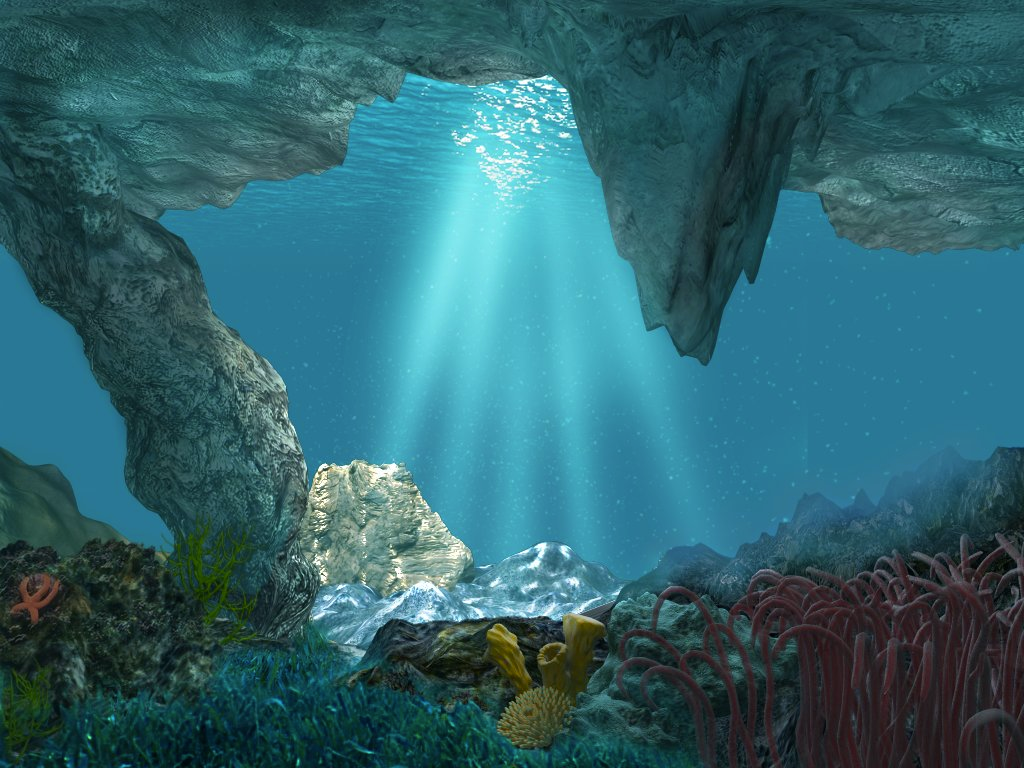 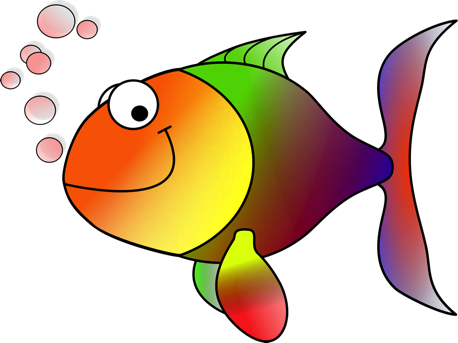 What lives underwater?
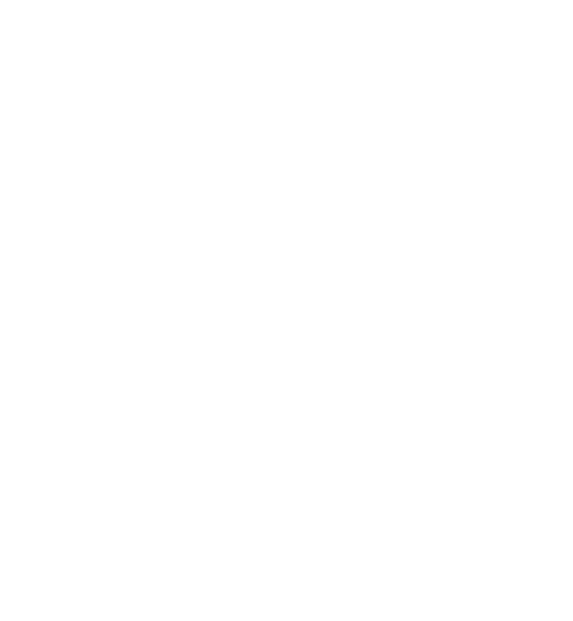 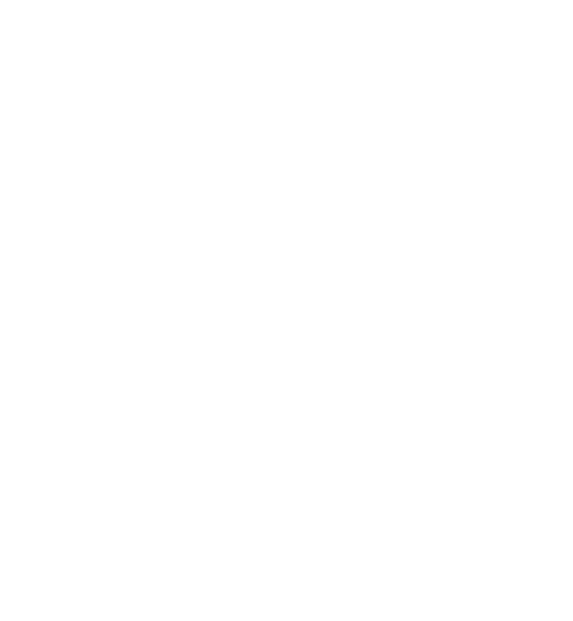 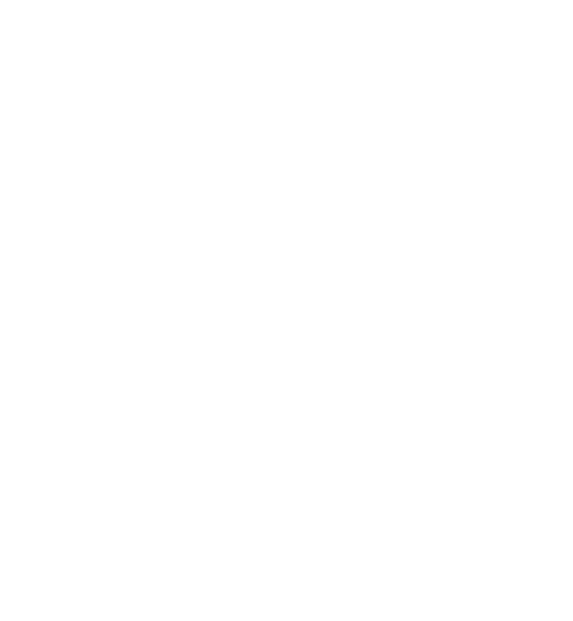 All around and under the sea. 
Look around and explore with me!
What do you see ?
It is fun to explore in the water so blue.  There are lots of nice fish and plants too!
It is fun to explore in the water so blue.  There are lots of nice fish and plants too!
Can you show me the plants and fish ?
Look at all the fish swimming in a school.
Swimming underwater 
is very cool!
Look at all the fish swimming in a school.
Swimming underwater 
is very cool!
When a lot of fish swim together it is called a SCHOOL OF FISH!
Starfish, sunfish.
I wonder why
some fish sound like they should be in the sky!
Starfish, sunfish.
I wonder why
some fish sound like they should be in the sky!
Why do starfish and sunfish belong in the sky ?
One fish. Two fish.

Three fish. Four fish.
One fish. Two fish.

Three fish. Four fish.
How many blue fish 
can you count?
I love to explore the sea so blue!  It is even more fun with you!
I love to explore the sea so blue!  It is even more fun with you!
What is your
 favourite fish?
Question Mark
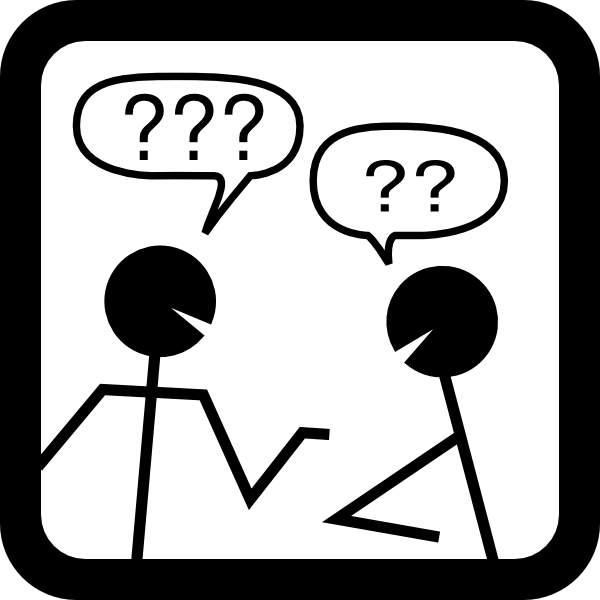 To show that we are asking a question we use a ‘Question Mark’ at the end of a sentence.

Example:
What is your name ?
Question Mark
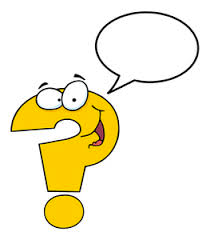 Most questions ask :

Who
What
Where
When
Why
How
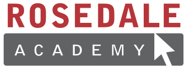 Let’s Practice!
Add the question mark in the right spot!
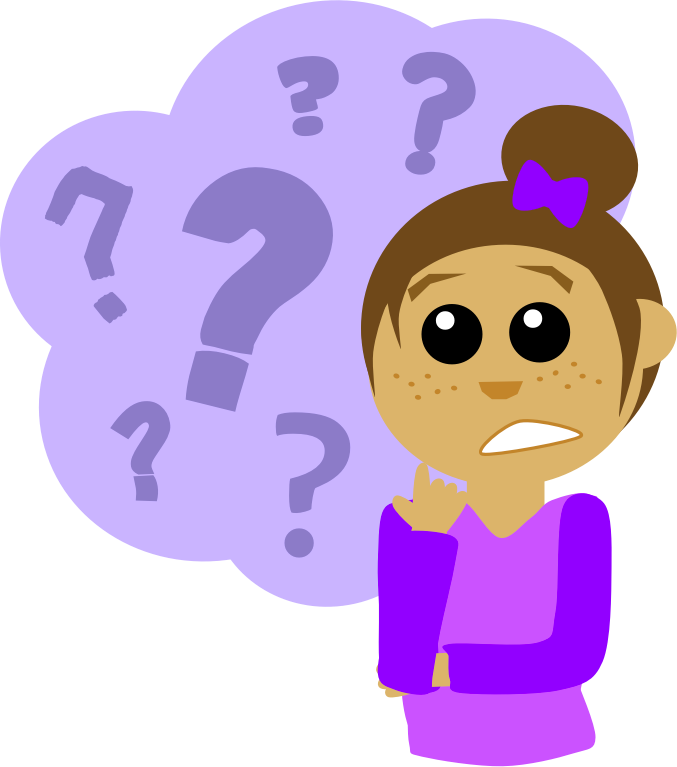 What is your name
How old are you
What school do you go to
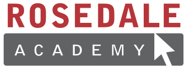 Let’s Practice!
Circle the sentences that ask a question.
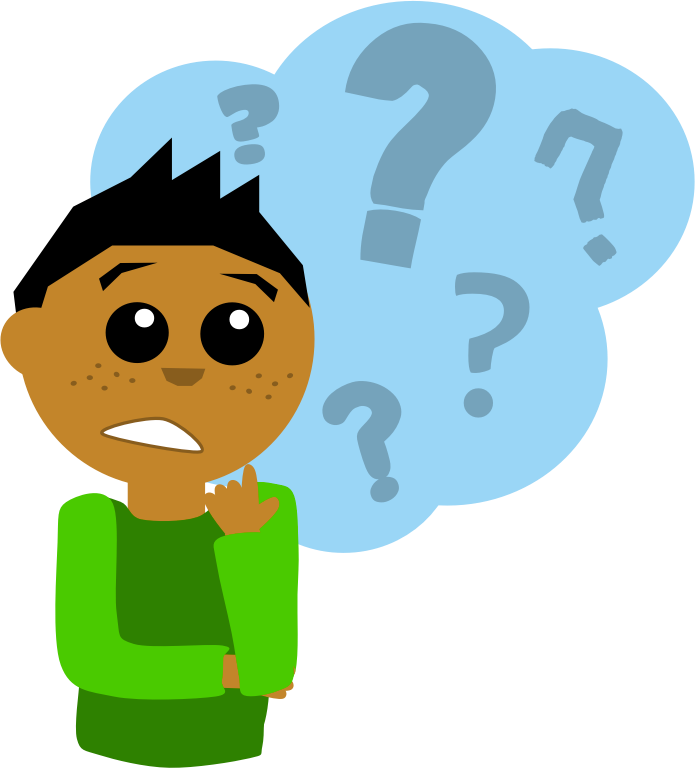 I like swimming

Do you like fish

I am going to the store

Do you want to come to the store
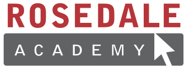 Let’s Practice!
Circle the sentences that ask a question.
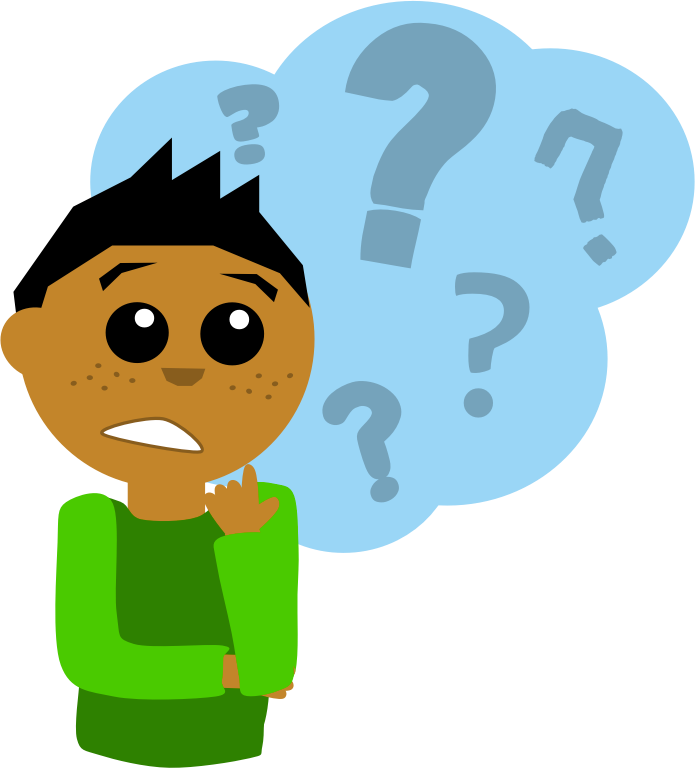 Who ate the cookies

Where is the cat

I am doing homework

Leave me alone
We are going to Indian Ocean!
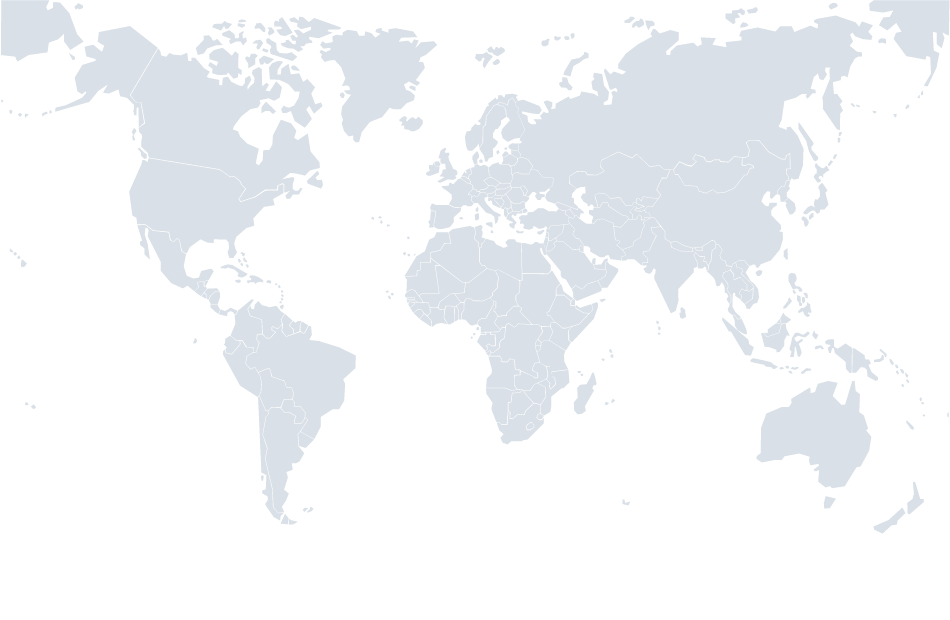 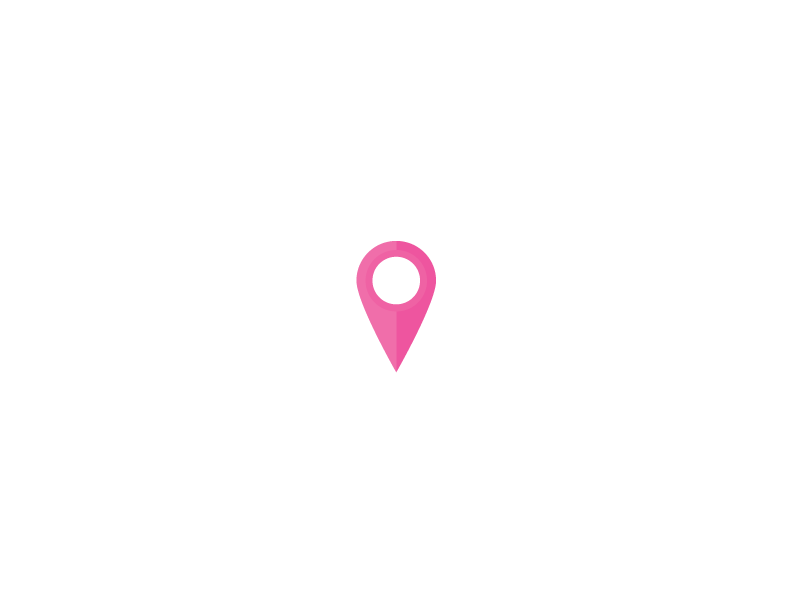 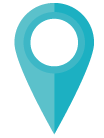 We are going swimming with WHALE SHARKS!
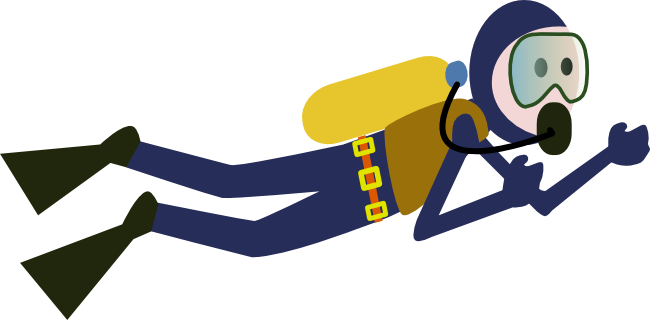 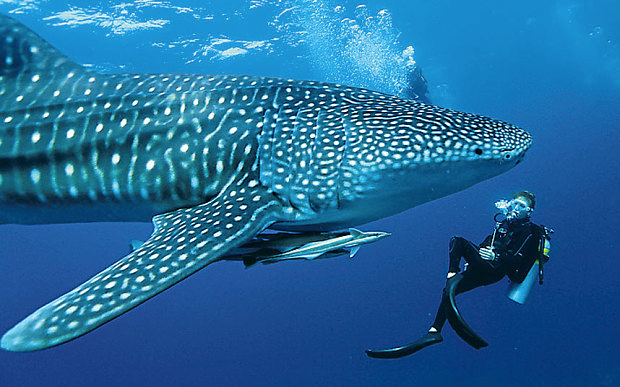 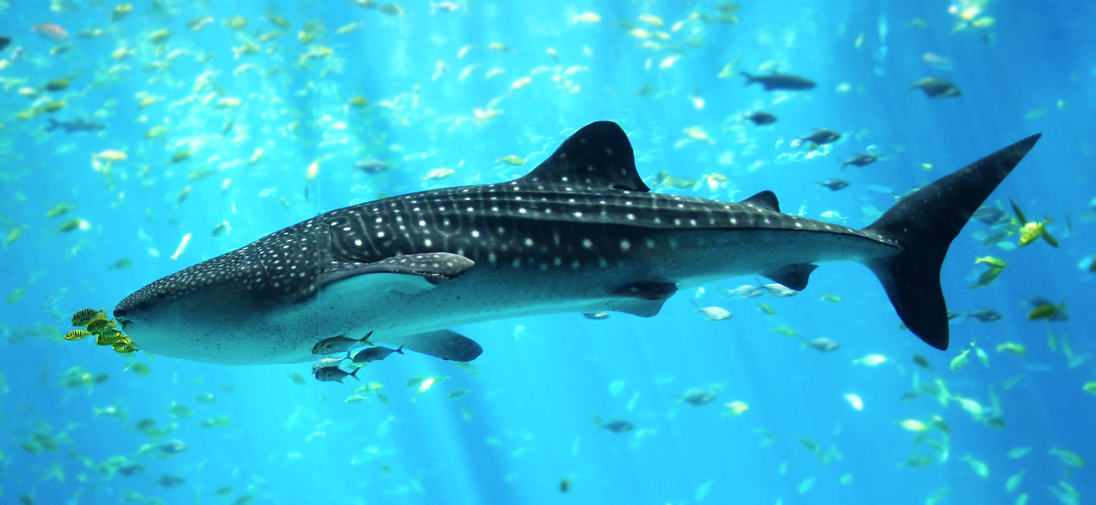 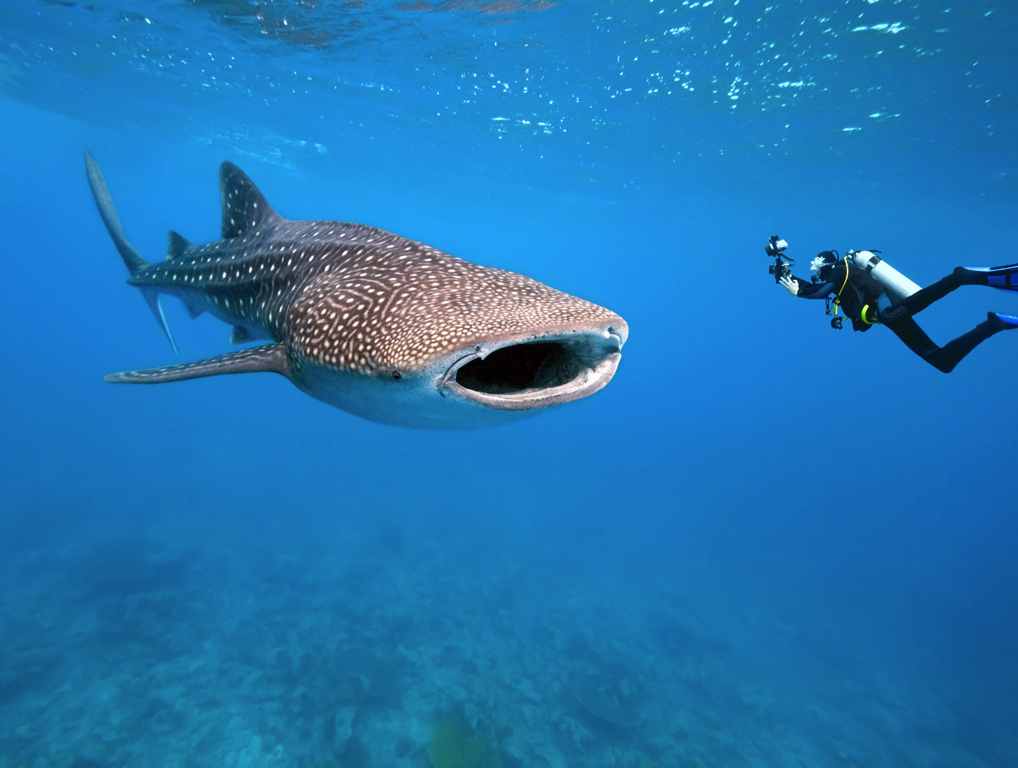 We are going swimming with WHALE SHARKS!
Are whale sharks whales or sharks?!

What do you think?
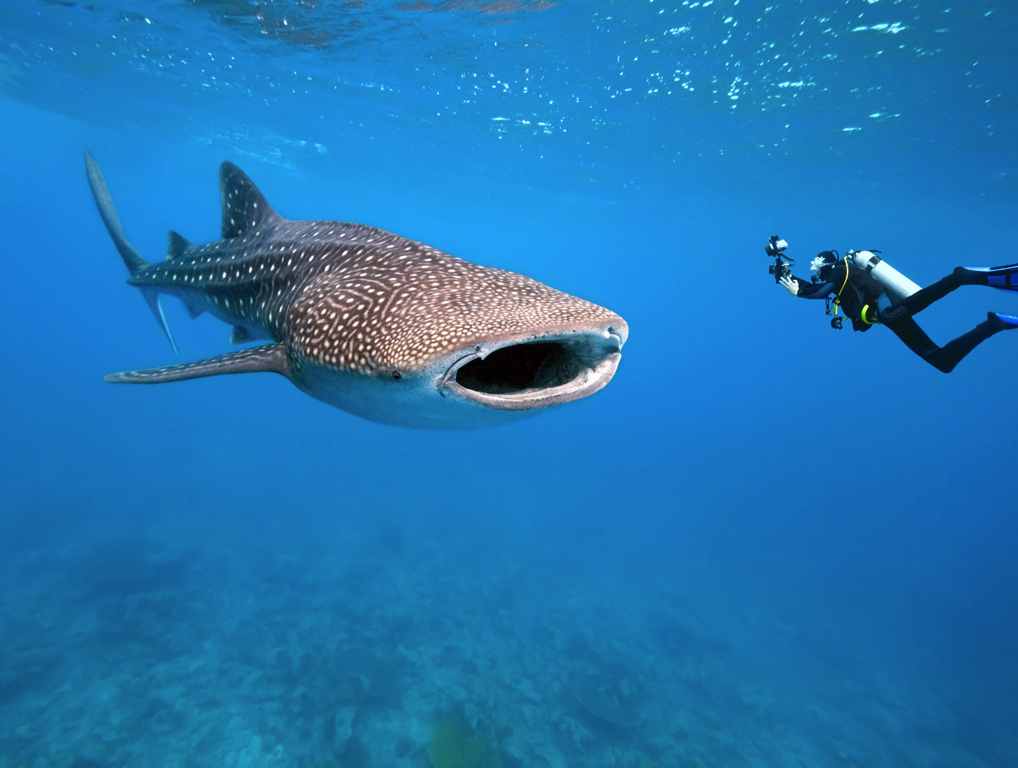 We are going swimming with WHALE SHARKS!
They are sharks!

They move very slow and do not hurt people
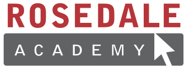 Let’s Practice!
Circle the sentences that ask a question.
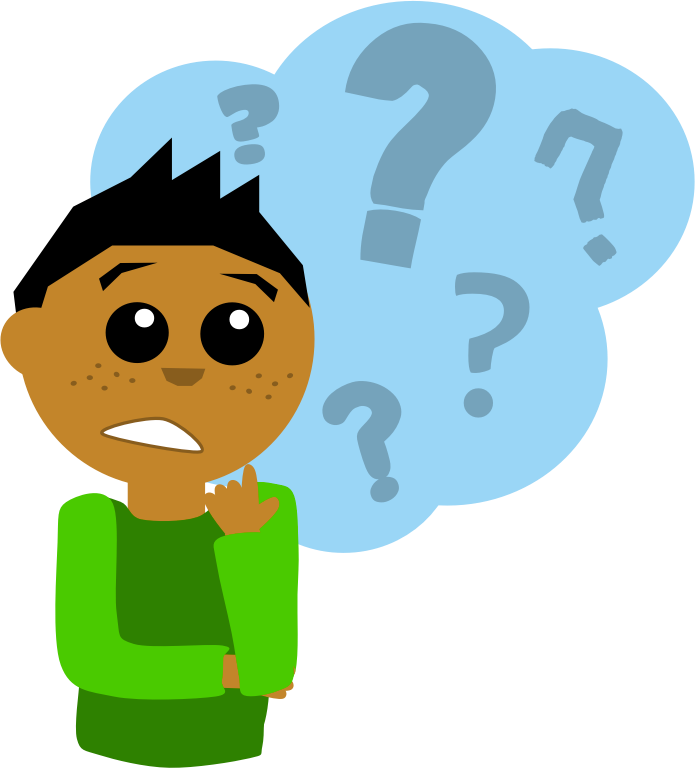 What sharks are blue

Are whale sharks blue

What do whale sharks eat

My name is Vanessa
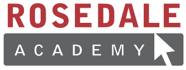 What did I just learn?
Questions & Question Marks
Answering Questions
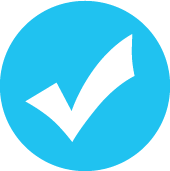 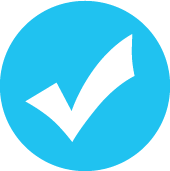 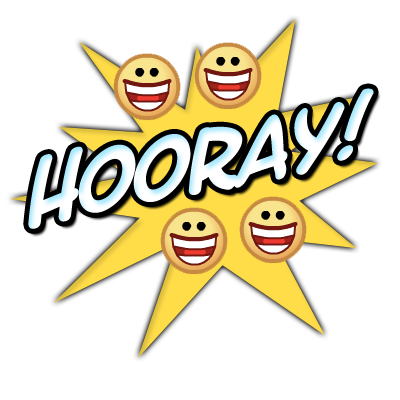 [Speaker Notes: Have the students read out what they have just completed and have them recap the content as well. Congratulate them!]
Fill in the Gap game !
Fill in the blank with the right question word!
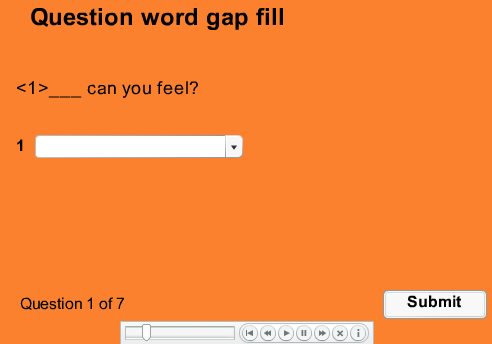 http://www.englishmedialab.com/Quizzes/beginners/beginner%20question%20word%20gap%20fill.htm
[Speaker Notes: http://www.englishmedialab.com/Quizzes/beginners/beginner%20question%20word%20gap%20fill.htm]
Fill in the Gap game !
What is something new we learned during the game?
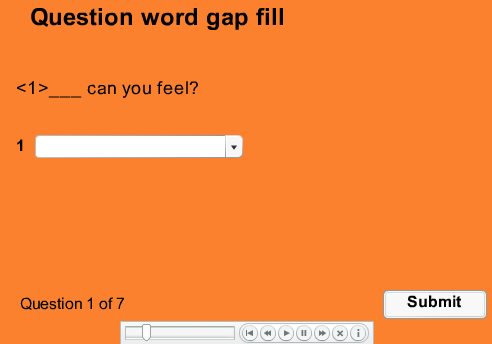 [Speaker Notes: http://www.englishmedialab.com/Quizzes/beginners/beginner%20question%20word%20gap%20fill.htm]
Today’s Letters!
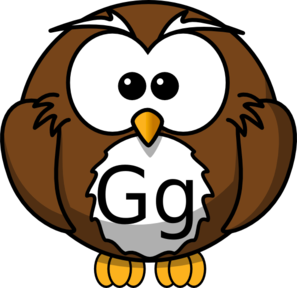 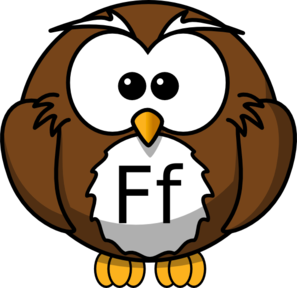 Today’s letters! -> ‘GG’
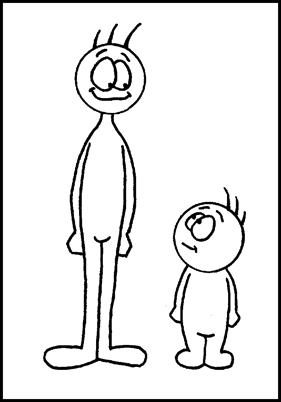 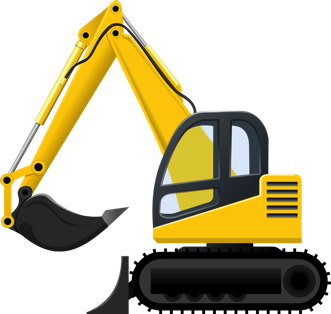 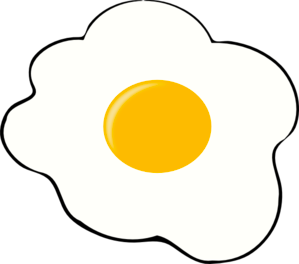 This is a digger. 
It can make big holes.
This is an egg. 
It comes from a chicken.
Bill is bigger than Jack.
Today’s letters! -> ‘FF’
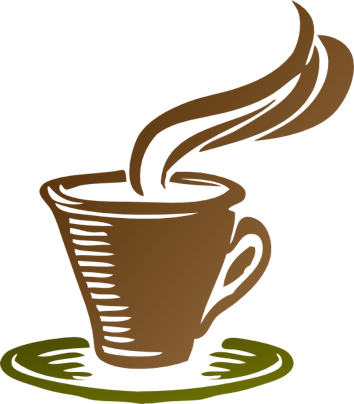 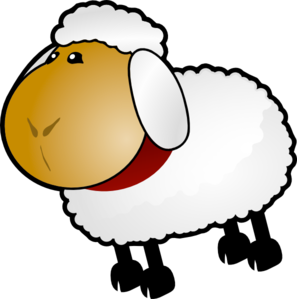 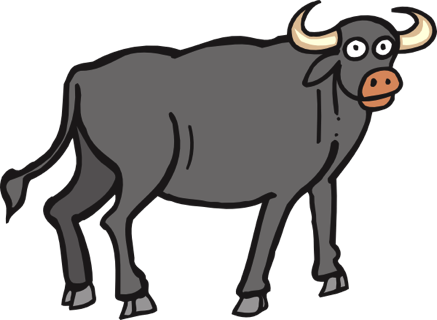 This sheep is white and fluffy.
This is a buffalo. 
They live in big groups.
Coffee is a warm drink!
Today’s letters! -> ‘GG’ ‘FF’
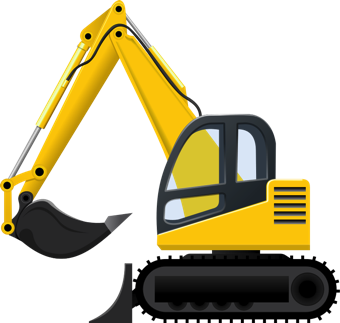 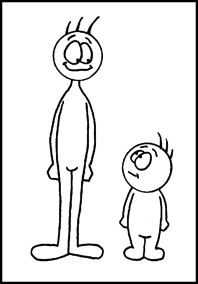 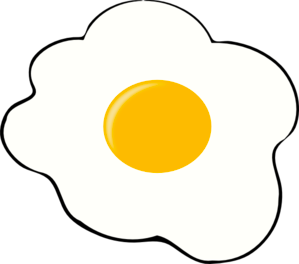 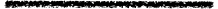 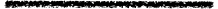 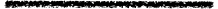 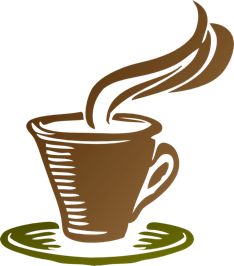 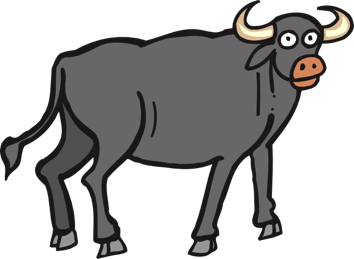 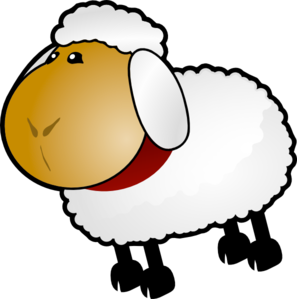 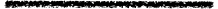 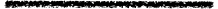 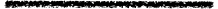 What did I just learn?
‘GG’ and ‘FF’ sounds
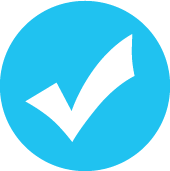 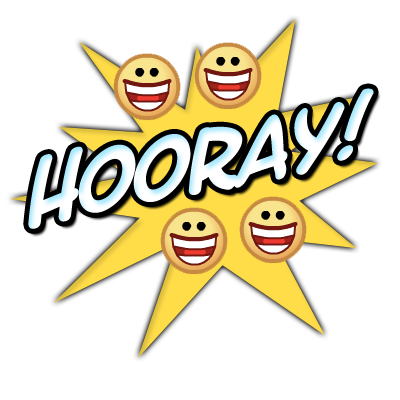 [Speaker Notes: Have the students read out what they have just completed and have them recap the content as well. Congratulate them!]
What did I learn today?
Questions & Answers
Using Question Mark
‘GG’ and ‘FF’ Sounds
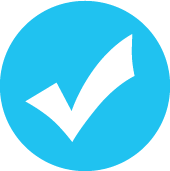 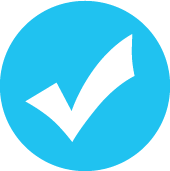 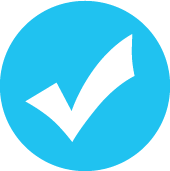 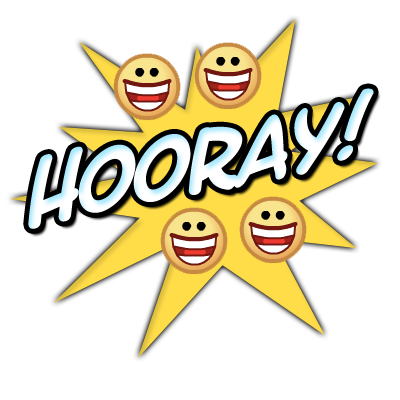 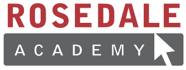 What did I learn today?
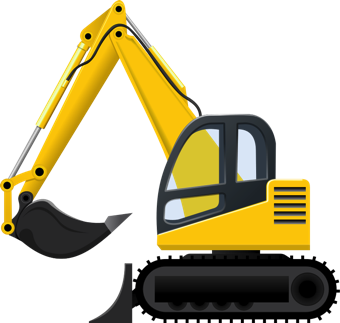 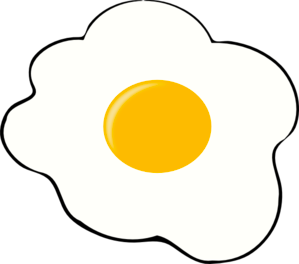 Digger
Egg
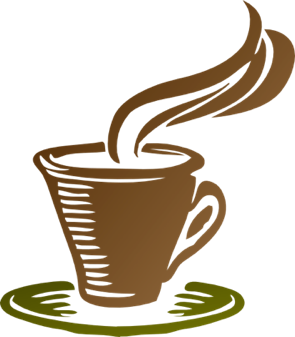 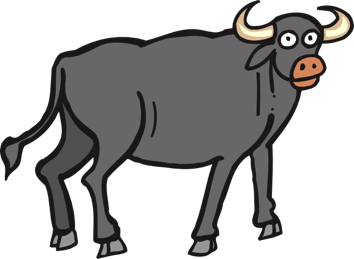 Coffee
Buffalo
[Speaker Notes: Have the students read the goal that they just completed.
Explain what they learned if needed.
Congratulate them.

write down the new vocabulary words on the board and have the students write these new words on their worksheets under “Vocabulary”. These are the words that the students should be practicing!]
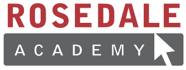 Final Thoughts
Do you have any questions?
Do you understand the handout?
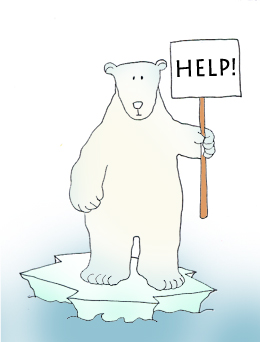 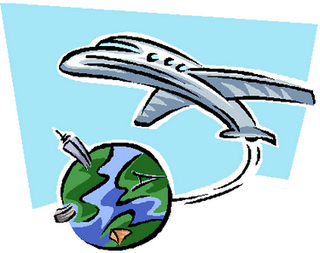 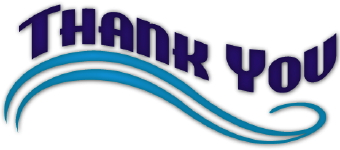 [Speaker Notes: Take this time to see if the students have any questions and if they would like to go over the handout and fill in some of the questions they had difficulty with.]
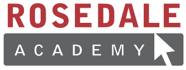 Before the next class
Listen and read along with the ‘Under the Sea’ book
Read book to yourself and to your family/friends
Complete the worksheet 
Practice writing new vocabulary words
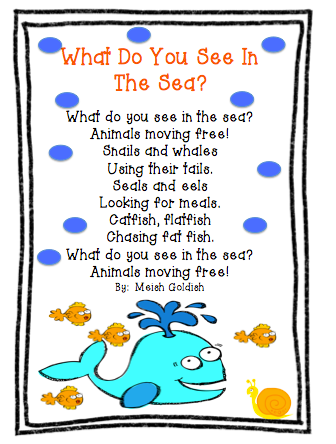 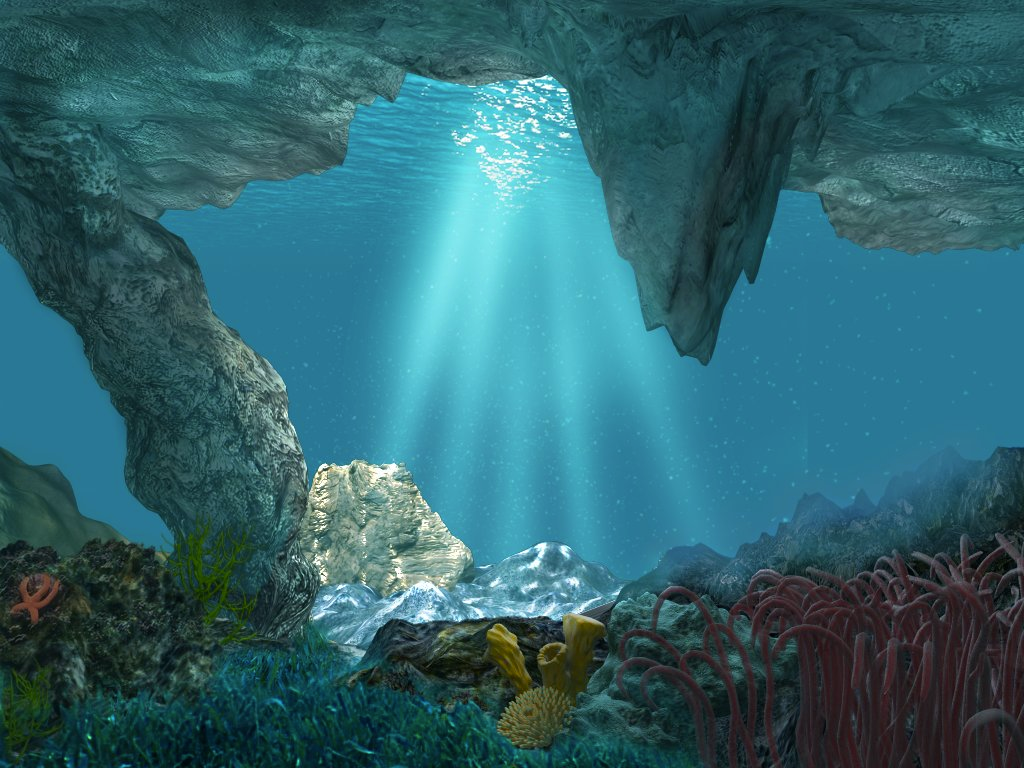 Let’s talk!
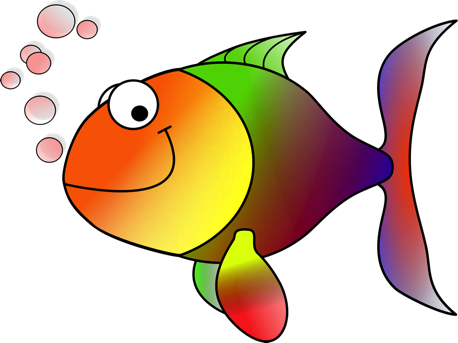 What is your favourite sea animal?